Figure 4 In peripheral blood there is no shift in the CD56dim/CD56bright ratio. NK cell ...
Mol Hum Reprod, Volume 10, Issue 7, July 2004, Pages 513–520, https://doi.org/10.1093/molehr/gah067
The content of this slide may be subject to copyright: please see the slide notes for details.
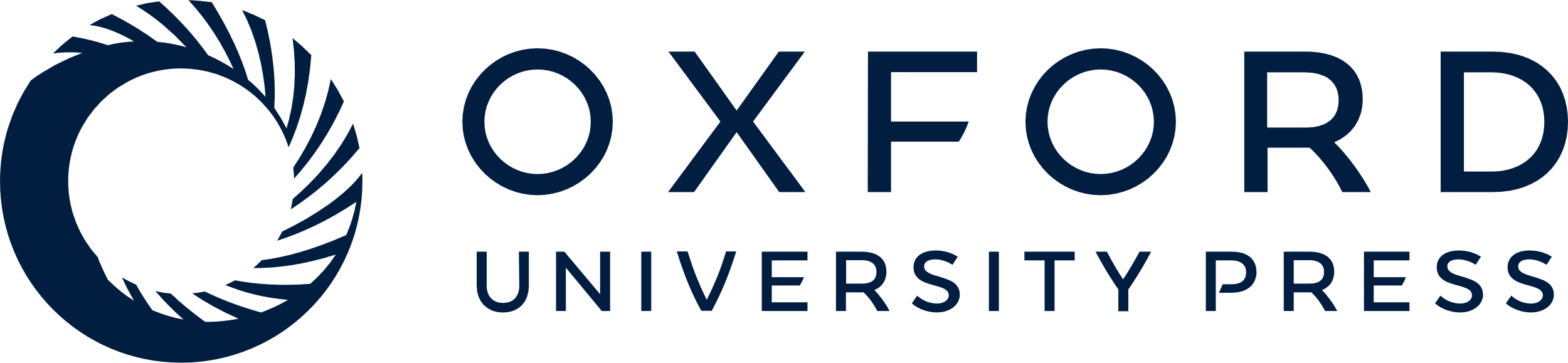 [Speaker Notes: Figure 4 In peripheral blood there is no shift in the CD56dim/CD56bright ratio. NK cell populations in peripheral blood derived from hormone-treated women (IVF patients) compared to control women. Cells were analysed by flow cytometry, gating on the living lymphocytes. Data are expressed as percentage of the whole leukocyte population (i.e. CD45+). CD56dim = CD16+/CD56+; CD56bright = CD16−/CD56++.


Unless provided in the caption above, the following copyright applies to the content of this slide: Molecular Human Reproduction vol. 10 no. 7 © European Society of Human Reproduction and Embryology 2004; all rights reserved]